Особенности публицистического стиля
Урок русского языка в 11 классе
Скажи мне – и я забуду;
Покажи мне – и я запомню;
Дай сделать – и я пойму.
                               китайская пословица
Задачи урока
Обобщить ранее полученные знания о публицистическом стиле речи;
Продолжить работу по изучению особенностей публицистического стиля;
Находить в тексте элементы публ. стиля. Самостоятельно делать выводы и аргументировать свои ответы;
Развивать умения пользоваться общественно-политической лексикой, средствами эмоционального воздействия на слушателя;
Воспитывать активную гражданскую позицию.
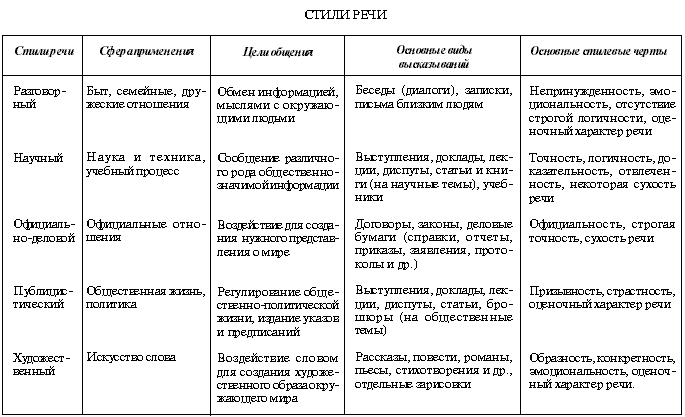 Признаки публицистического стиля


 Что общего у публицистического стиля с художественным?
 Какие жанры публицистического стиля вы знаете?
Выступления в печати
Речи адвока-тов
Статья
Портретный очерк
Репор
таж
Орато-
ров
Фелье
тон
Эссе
Путевой очерк
Интервью
Заметка
К жанрам публицистического стиля можно  отнести:
5. Выделите слова, относящиеся к   публицистическому  стилю.
      
       Ассортимент, благоуханный, взоры, бездуховность, демократический,  корумпированный,  колея, беспрецедентный, интервью, эксклюзив, приоритетный, кулуары власти, безнравственность, пирушка, амперметр, экстремальный, политикан, реформатор, экономические рычаги, головомойка, рейтинг.
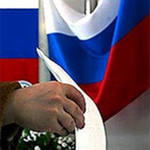 4 декабря 2011 года – выборы в Государственную Думу РФ
Словарная работа
Аналитики - специалисты, проверяющие принадлежность текстов к публицистическому стилю.
Имиджмейкеры - специалисты, занимающиеся созданием имиджа.
Копирайтеры – креативные, творческие специалисты по созданию рекламных слоганов и текстов.
Рерайтеры - специалисты, создающие из одного текста другой.
Алгоритм  написания агитационной статьи

Обращение      к избирателям.
Главная задача программы.
Методы достижения цели (обещания).
Выводы.
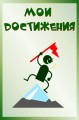 Спасибо 
за 
плодотворную работу!
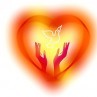